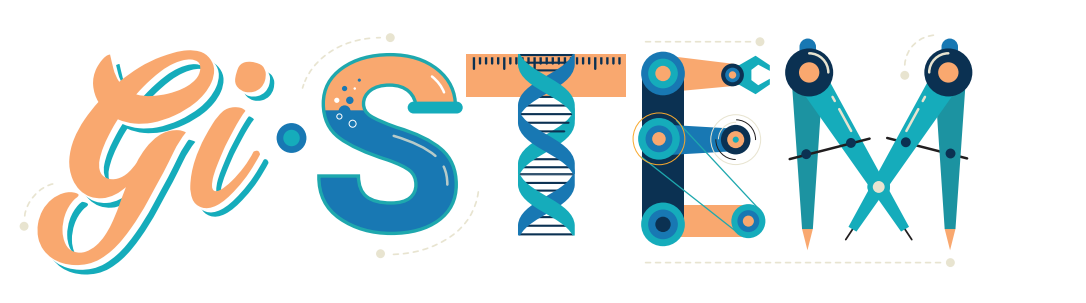 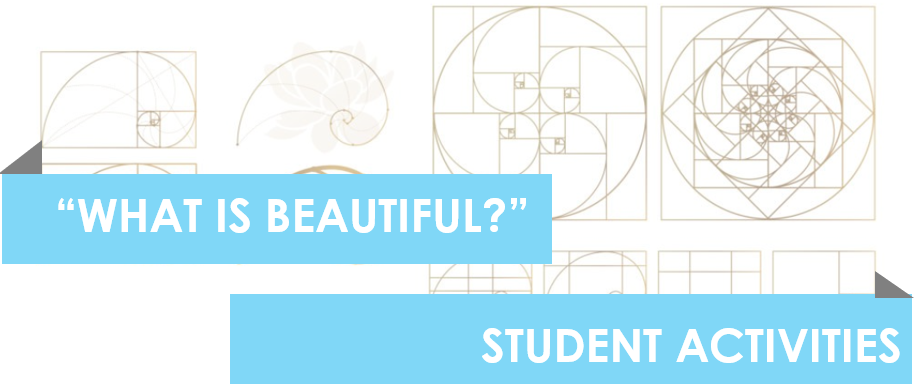 A
B
C
A
B
C
A
B
C
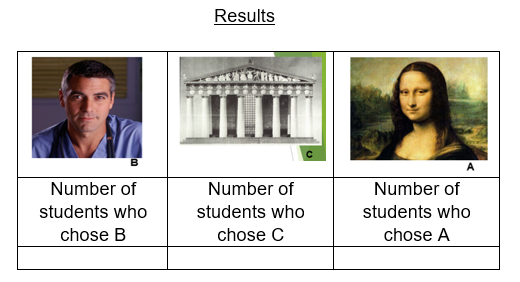 Activity 2:
 
Continue the exploration by drawing a rectangle that you think has the ideal proportions to be the most beautiful rectangle you ever drawn.
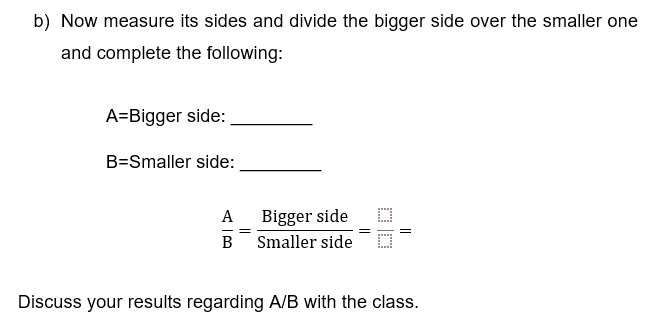 Golden Rectangle:α:β=1.6:1
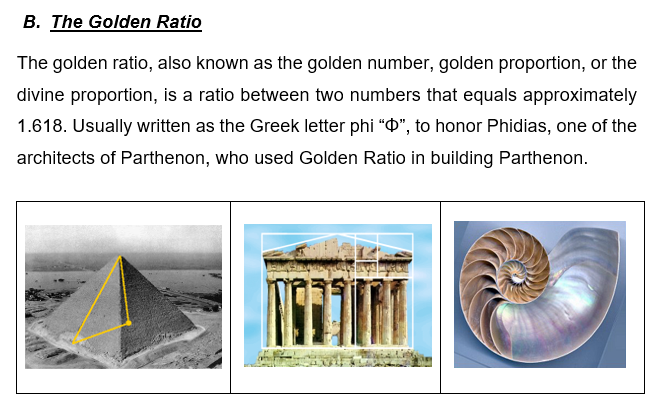 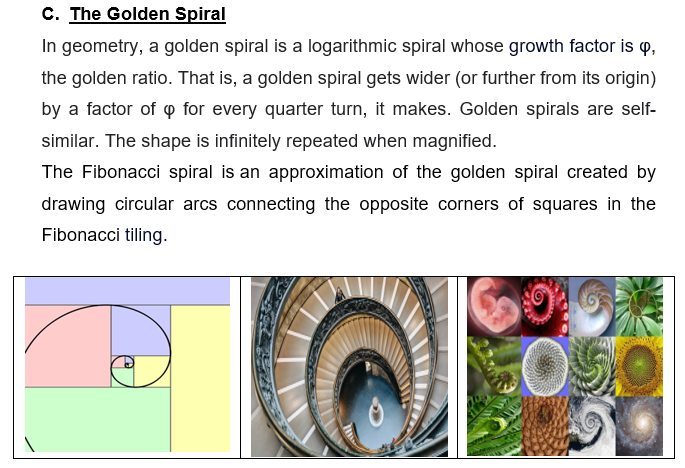 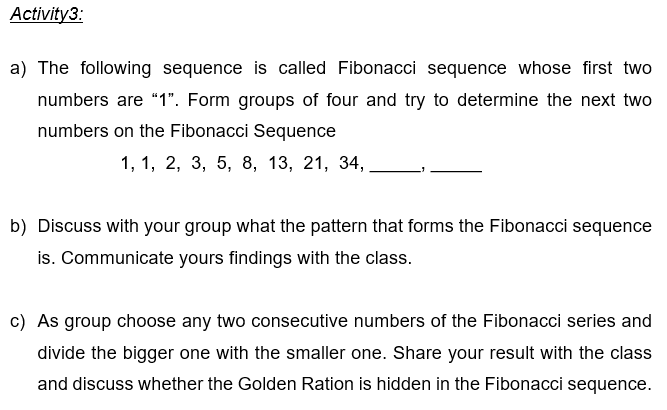 Σειρά Fibonacci =
0, 1, 1, 2, 3, 5, 8, 13, 21, 34, 55, 89, 144...
1
1
3
8
1
2
5
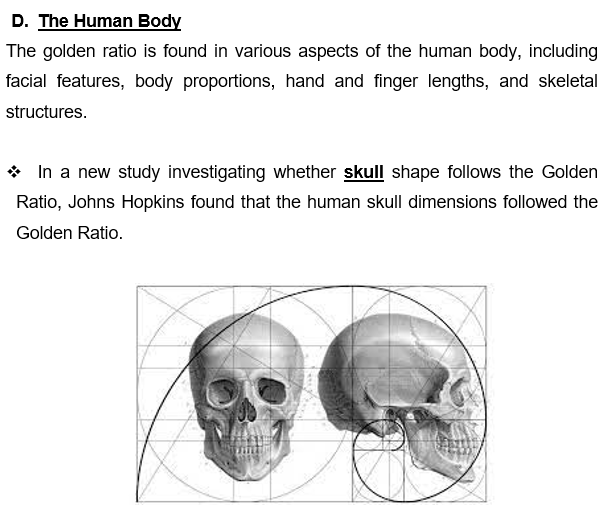 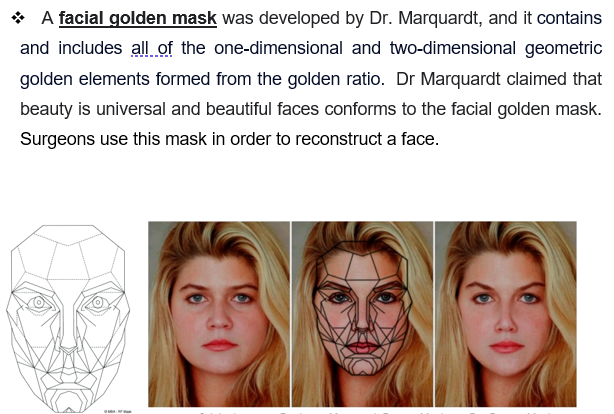 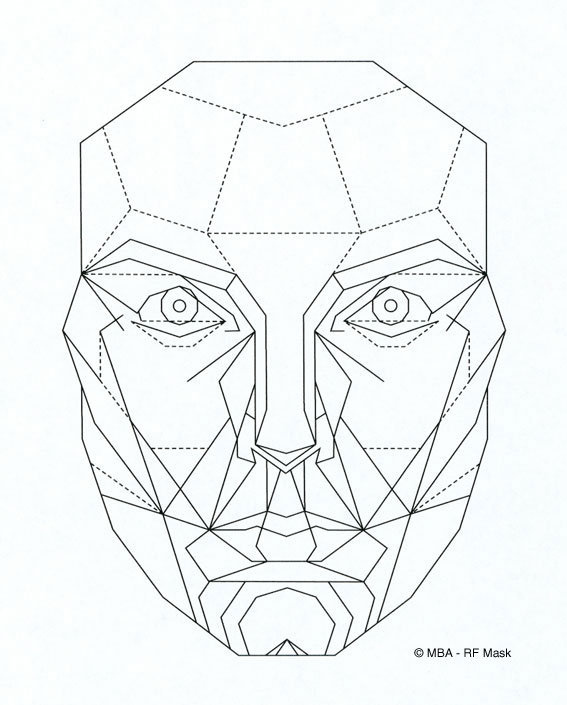 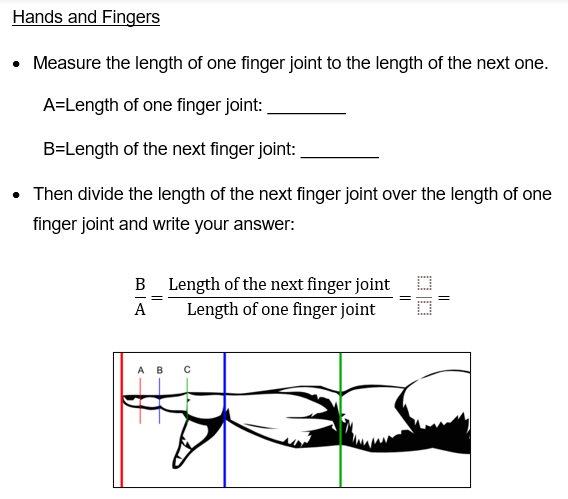 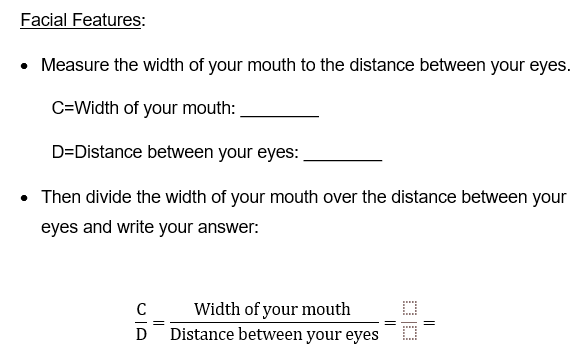